Disciplina: Avaliação de Desempenho
Sandra Rolim Ensslin
Dra. em Engenharia de Produção – Pós-doutorado em Sistemas de Controle de Gestão na Universidade de Valência (Espanha)
Professora Titular CCN/UFSC, 30+ anos de experiência docente. Pesquisador Produtividade em Pesquisa CNPq 1D
http://lattes.cnpq.br/8229557451803357
Modalidade: Presencial
Horário: quartas, das 14:00h às 18:00h (dias: 18 e 25 de setembro; 02, 09, 16, 23 e 30 de outubro; 06, 13, 20 e 27 de novembro; e  04 de dezembro)
Duração: 12 semanas (3 créditos), 3o Trimestre Letivo

Escopo: Origens e evolução temporal da avaliação de desempenho organizacional. Sistema e subsistema de AD. Falhas, desafios, oportunidades e caminhos de pesquisa da/para avaliação de desempenho organizacional. Orientação para seleção, interpretação, reflexão e crítica de um fragmento da literatura por meio do Knowledge Development Process – Construtivist (ProKnow-C).

Métodos previstos: Aulas expositivas e atividades de fixação de conteúdo pós aula. 
Público alvo: alunos de pós-graduação de qualquer área e IES.
Informações importantes: 
As aulas são presenciais.

Matrícula: https://ppgep.ufsc.br/matricula-em-disciplina-isolada/
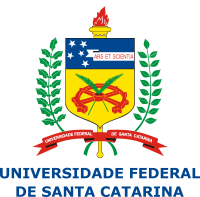 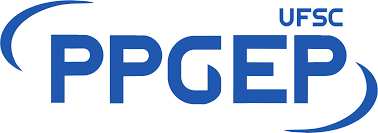 Programa de Pós-Graduação em Engenharia de Produção